TRUNG TÂM LƯU KÝ CHỨNG KHOÁN VIỆT NAM
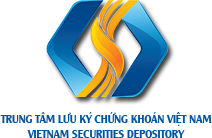 GIỚI THIỆU VỀDỊCH VỤ BỎ PHIẾU ĐIỆN TỬ CỦA VSD
TP.HCM, NGÀY  23 THÁNG 02 NĂM 2017
1
2
5
7
3
3
3
3
4
4
4
6
NỘI DUNG
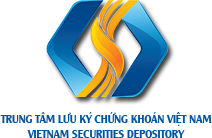 Cơ sở pháp lý, phạm vi dịch vụ
Điều kiện tham gia
Nguyên tắc phối hợp
Cách thức thực hiện
Tiền dịch vụ
Lợi ích cho TCPH và nhà đầu tư
Một số lưu ý
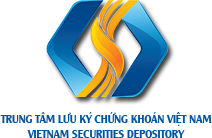 1. CƠ SỞ PHÁP LÝ, PHẠM VI DỊCH VỤ
Cơ sở pháp lý
Khoản 2 Điều 140 Luật Doanh nghiệp 2014 thì “Cổ đông được coi là tham dự và biểu quyết tại cuộc họp Đại hội đồng cổ đông trong các trường hợp sau đây:
 Tham dự và biểu quyết trực tiếp tại cuộc họp
 Ủy quyền cho người khác tham dự và biểu quyết trực tiếp tại cuộc họp
- Tham dự và biểu quyết thông qua hội nghị trực tuyến, bỏ phiếu điện tử hoặc hình thức điện tử khác.
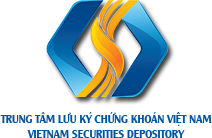 1. CƠ SỞ PHÁP LÝ, PHẠM VI DỊCH VỤ
Phạm vi dịch vụ
Hệ thống bỏ phiếu điện tử (V-Vote) giúp các cổ đông của TCPH có thể tham gia cả 2 sự kiện cần thông qua biểu quyết của ĐHĐCĐ là: 
 Trường hợp lấy ý kiến cổ đông bằng văn bản và 
 Trường hợp bỏ phiếu thông qua các nội dung của ĐHĐCĐ trong trường hợp tổ chức ĐHĐCĐ thường niên hoặc bất thường
2. ĐIỀU KIỆN THAM GIA
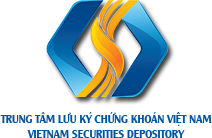 Đối với TCPH
	- Là các công ty đang đăng ký chứng khoán tại VSD hoặc là quỹ mở mà CTQLQ đang ủy quyền cho VSD làm đại lý chuyển nhượng.
	- Đã ký hợp đồng cung cấp dịch vụ E-Voting với VSD
Đối với nhà đầu tư
	- Có tên trong danh sách nhà đầu tư có quyền bỏ phiếu do VSD lập theo thông báo thực hiện quyền của TCPH
	- Có thiết bị có thể kết nối internet (Máy tính, máy tính bảng, điện thoại di động, thiết bị điện tử khác...)
	- Có số điện thoại di động do tổ chức cung cấp dịch vụ điện thoại di động tại Việt Nam cung cấp
2. ĐIỀU KIỆN THAM GIA
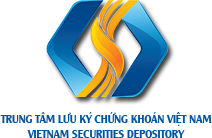 Đối với Tổ chức đại diện 
	- Là các Thành viên lưu ký của VSD hoặc Đại lý phân phối chứng chỉ quỹ nơi các nhà đầu tư nước ngoài mở tài khoản lưu ký/tài khoản giao dịch chứng chỉ quỹ mở
	- Được nhà đầu tư chấp thuận về việc được phép thay mặt nhà đầu tư thực hiện việc bỏ phiếu trên hệ thống V-Vote.
3. NGUYÊN TẮC PHỐI HỢP
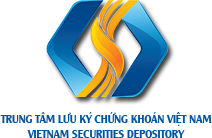 Việc tổ chức, phối hợp và thực hiện dịch vụ E-Voting cho TCPH được thực hiện căn cứ theo Hợp đồng cung cấp dịch vụ E-Voting ký kết giữa V
Quyền và nghĩa vụ của các nhà đầu tư khi thực hiện bỏ phiếu điện tử được thực hiện theo Quy chế về việc bỏ phiếu điện tử do TCPH ban hành trên cơ sở đã thống nhất với VSD SD và TCPH
4. CÁCH THỨC THỰC HIỆN
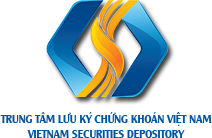 Sau khi ký kết hợp đồng, VSD sẽ thực hiện các công việc sau:
	- Cấp cho TCPH 01 tài khoản (tên đăng nhập và mật khẩu) để có thể đăng tải các thông tin liên quan đến Đại hội cổ đông (ĐHCĐ) như: Tài liệu ĐHCĐ, các nội dung cần được cổ đông bỏ phiếu thông qua…) và tra cứu các thông tin liên quan đến các đợt bỏ phiếu điện tử đang hoặc đã diễn ra trên hệ thống V-Vote.
	- Cấp cho mỗi nhà đầu tư sở hữu chứng khoán của TCPH (tên đăng nhập và mật khẩu) để đăng nhập vào hệ thống và thực hiện bỏ phiếu điện tử cho tất cả các đợt bỏ phiếu mà họ được quyền trên hệ thống V-Vote.
4. CÁCH THỨC THỰC HIỆN
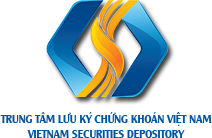 - Trước mỗi đợt bỏ phiếu, TCPH gửi văn bản cho VSD thông báo về các nội dung về đợt phiếu như nội dung cần thông qua biểu quyết, thời gian thực hiện bỏ phiếu…và gửi thư thông báo về đợt bỏ phiếu đến các nhà đầu tư
	- Trên cơ sở thông báo của TCPH, VSD sẽ tạo thông tin về đợt bỏ phiếu trên hệ thống V-Vote và thông báo về đợt bỏ phiếu cho các nhà đầu tư qua địa chỉ email đã đăng ký.
	- Các nhà đầu tư truy cập vào hệ thống V-Vote và tiến hành bỏ phiếu theo thời gian đã được thông báo
	- Sau khi kết thúc đợt bỏ phiếu, VSD sẽ tổng hợp kết quả và chuyển cho TCPH
5. MỨC GIÁ DỊCH VỤ
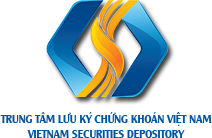 1.Tiền dịch vụ bỏ phiếu điện tử
2. Tiền gửi thư cho nhà đầu tư
Tiền dịch vụ gửi thư = Tiền thực tế theo hóa đơn tài chính hợp lệ do đơn vị cung cấp dịch vụ chuyển phát nhanh thực hiện +10% hóa đơn
3. Tiền khác
Trường hợp có yêu cầu cung cấp thông tin đặc thù theo yêu cầu hoặc các công việc khác, mức tiền TCPH trả cho VSD đối với các dịch vụ này được thực hiện trên cơ sở văn bản thỏa thuận đã được Hai bên thống nhất
6. LỢI ÍCH CHO TCPH VÀ NHÀ ĐẦU TƯ
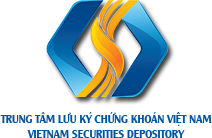 Đối với TCPH
	- Giúp tăng khả năng thành công của ĐHCĐ do số lượng cổ đông tham dự ĐHCĐ nhiều hơn
	- Giúp công tác tổ chức ĐHCĐ của các TCPH được chu đáo hơn do TCPH có thể cập nhật liên tục số lượng cổ đông đã bỏ phiếu trước ngày diễn ra đại hội để ước lượng được số cổ đông sẽ đến dự đại hội từ đó công tác tổ chức sẽ được chu đáo hơn
	- Giúp TCPH có được kết quả bỏ phiếu nhanh, chính xác và mang tính khách quan hơn do việc tổng hợp kết quả được một tổ chức trung gian là VSD thực hiện
	- Giúp tiết kiệm giấy tờ, chi phí quản lý và gia tăng vị thế của TCPH, nhất là ở góc độ Quản trị doanh nghiệp
6. LỢI ÍCH CHO TCPH VÀ NHÀ ĐẦU TƯ
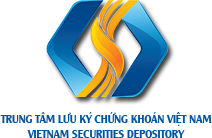 Đối với nhà đầu tư	
	- Cổ đông có thể bỏ phiếu điện tử ở bất kỳ nơi nào có mạng internet bằng việc sử dụng máy tính hoặc các thiết bị có thể truy cập.
	- Thời gian bỏ phiếu điện tử linh hoạt vì vậy cổ đông có thể thực hiện bỏ phiếu điện tử bất cứ thời điểm nào trong thời hạn bỏ phiếu.
	- Việc sử dụng hệ thống bỏ phiếu điện tử đơn giản mà kết quả trung thực, bảo mật và chắc chắn.
	- Việc sử dụng hệ thống bỏ phiếu điện tử giúp cho cổ đông thuận tiện hơn trong việc tham gia ĐHCĐ, giúp cổ đông vẫn có thể thực hiện được quyền của mình mà không bắt buộc phải đến tham gia trực tiếp, tiết kiệm chi phí đi lại, đặc biệt là đối với các cổ đông nhỏ lẻ và cổ đông ở xa địa điểm tổ chức đại hội.
7. MỘT SỐ LƯU Ý
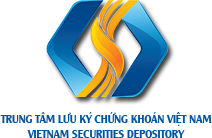 -  V-Vote được xây dựng trên nền tảng web-based nên TCPH và nhà đầu tư phải sử dụng máy tính hoặc thiết bị có thể truy cập để đăng nhập vào hệ thống thông qua mạng internet. 
	- Các nhà đầu tư bắt buộc phải sử dụng số điện thoại đã đăng ký tại Việt Nam để nhận mã bảo mật (OTP).
	- Nhà đầu tư là cá nhân và tổ chức trong nước thực hiện bỏ phiếu trực tiếp trên hệ thống V-Vote. Nhà đầu tư là cá nhân và tổ chức nước ngoài thực hiện bỏ phiếu trên hệ thống V-Vote thông qua TCĐD được ủy quyền. 
	- TCPH cần phối hợp với VSD thống nhất Quy chế về việc bỏ phiếu điện tử và trình Đại hội cổ đông thông qua
Thank You !